Writing Advertising Copy
(Part 3)
Daftar Materi
Penjelasan Infografis

Pembuatan Infografis
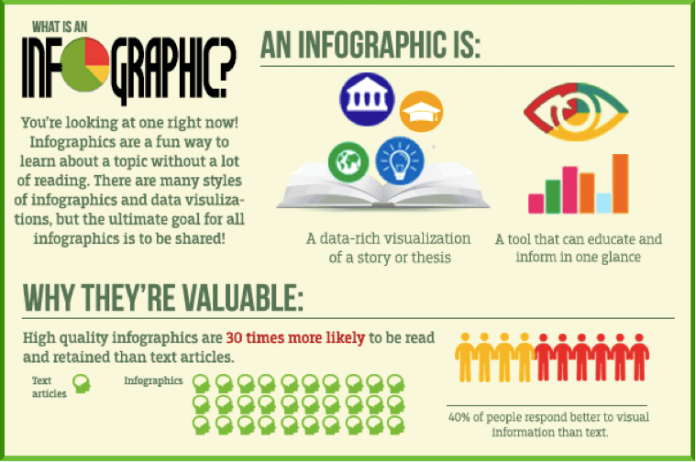 [Speaker Notes: Tambahin contoh infografis dan dos and donts for infografis]
Goal:
To Communicate Complex Information Quickly & Clearly
Petunjuk Infografis
Content:
Bar / Column / Pie Chart
Bulleted or Numbered list
Diagram
Illustrated Graphic
[Speaker Notes: Tambahin contoh infografis dan dos and donts for infografis]
Petunjuk Infografis
Tipe Infografis
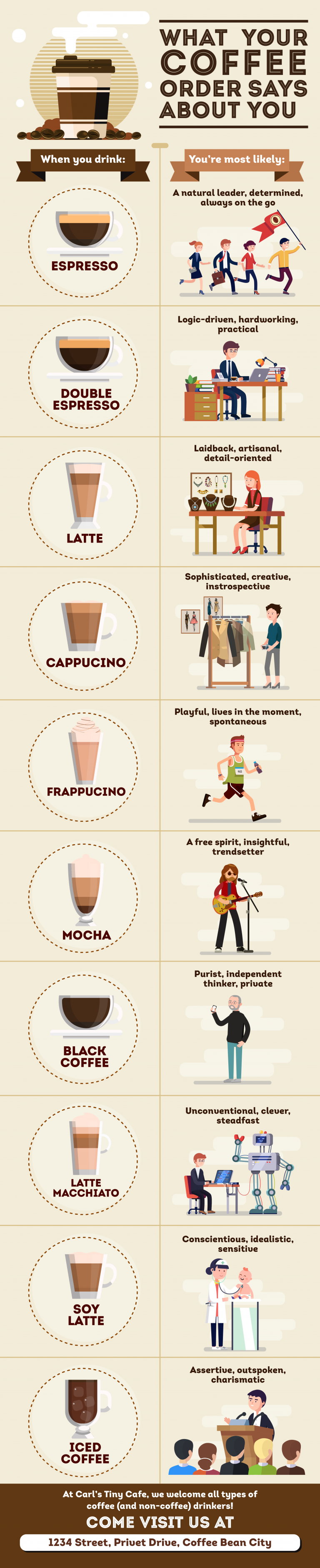 Visual
When to use:
cut down on text
make a plain article more interesting
increase the sharing potential
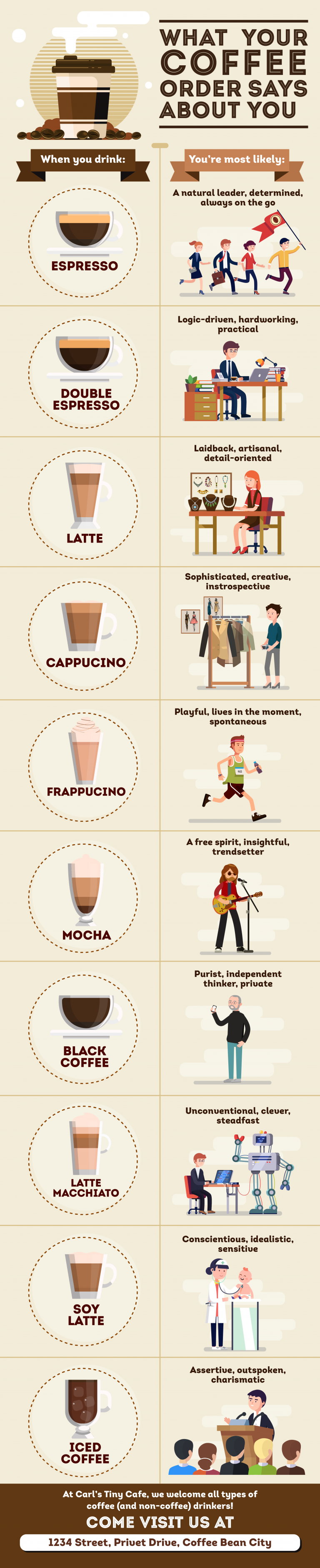 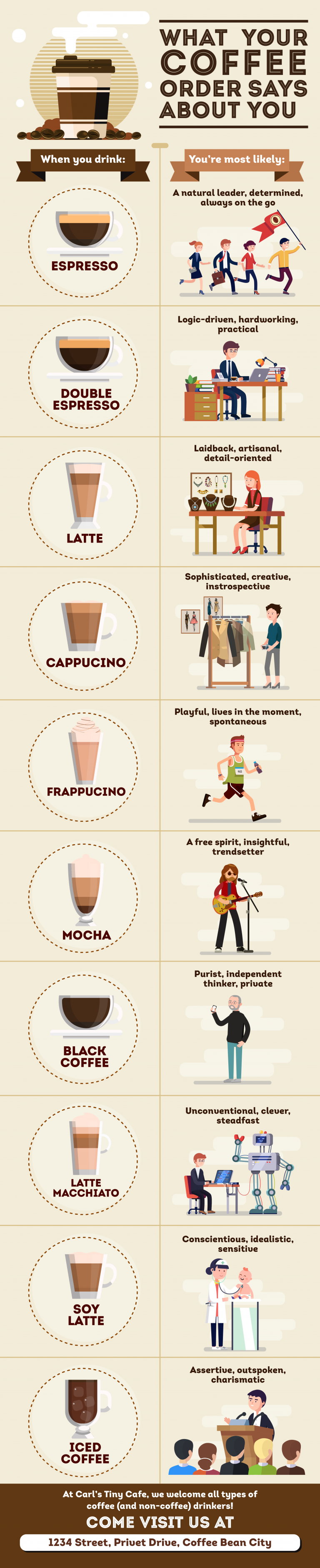 [Speaker Notes: Tambahin contoh infografis dan dos and donts for infografis]
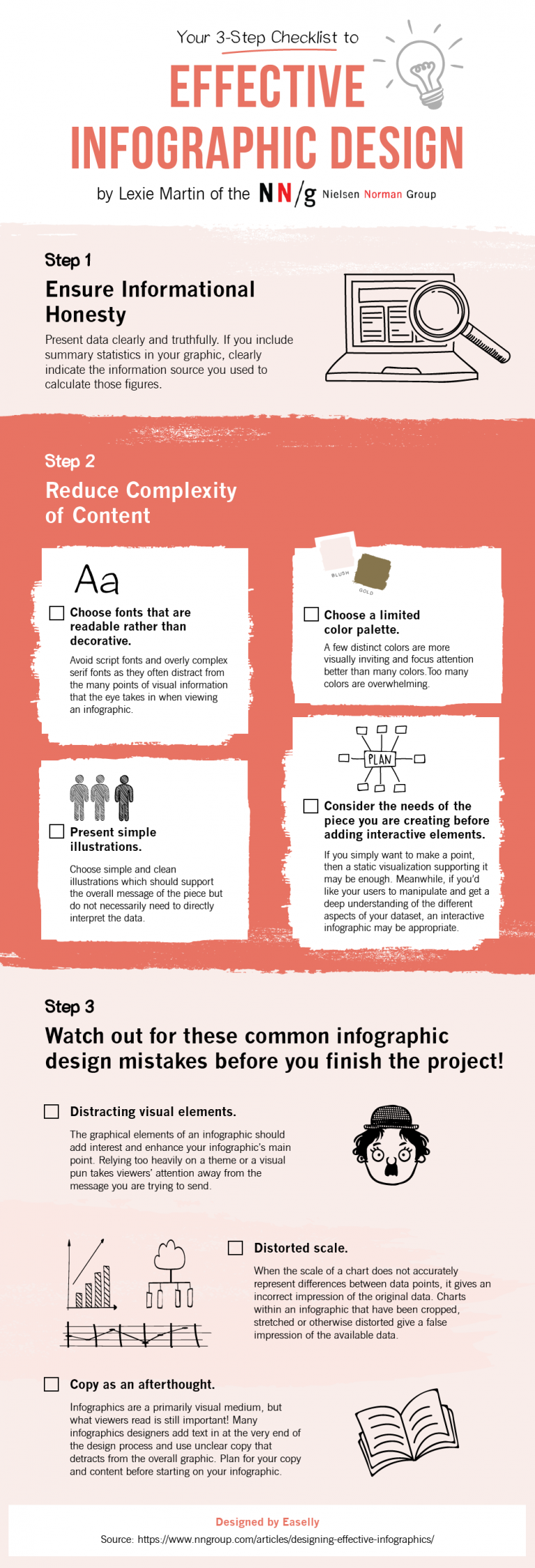 Petunjuk Infografis
Tipe Infografis
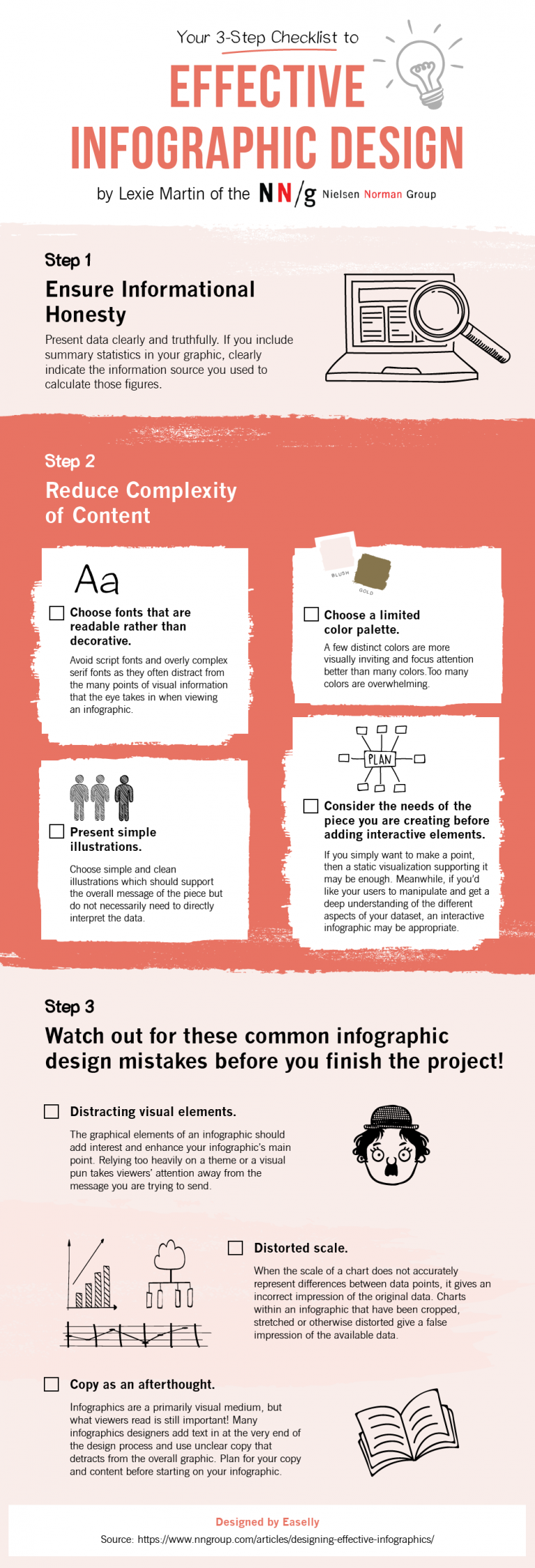 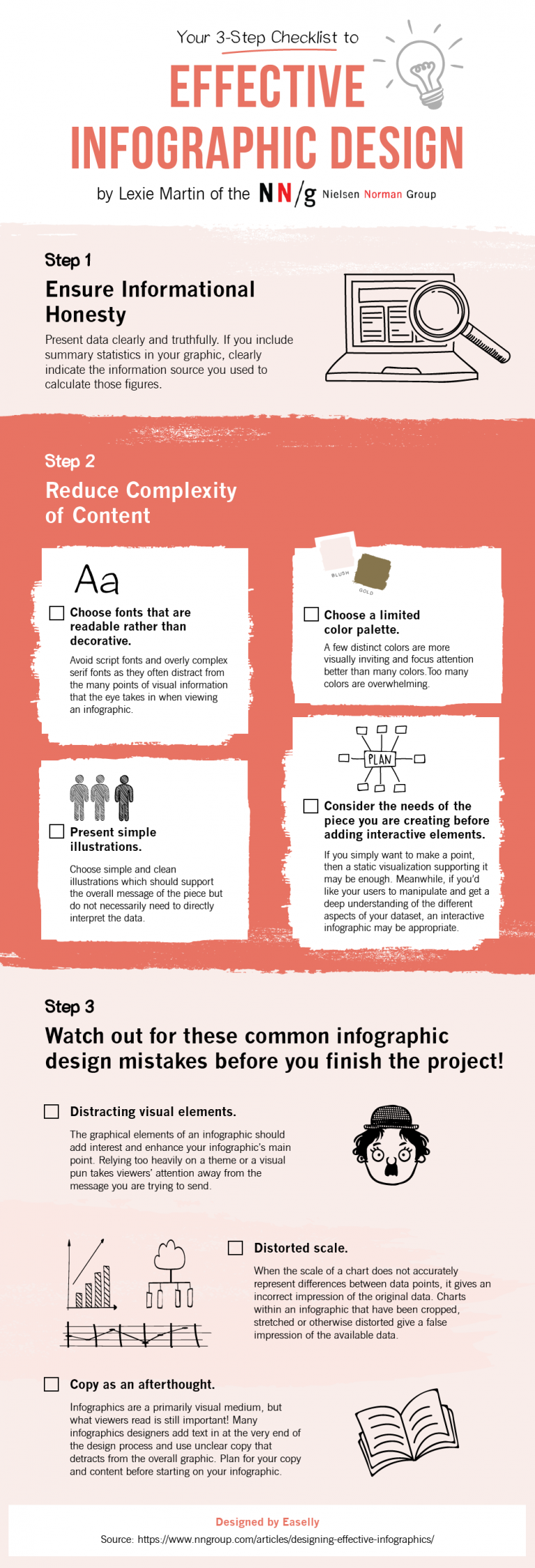 List-Based
When to use:
Support a specific claim or argument
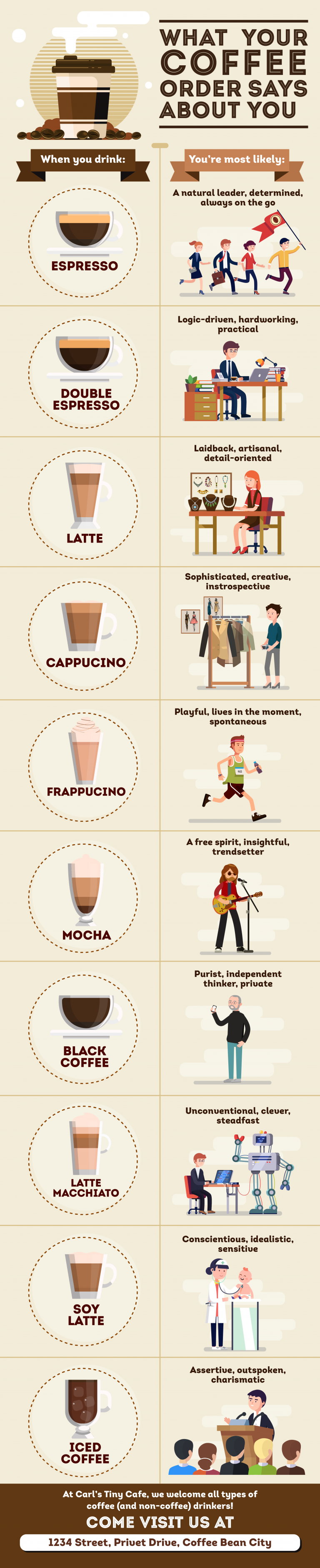 [Speaker Notes: Tambahin contoh infografis dan dos and donts for infografis]
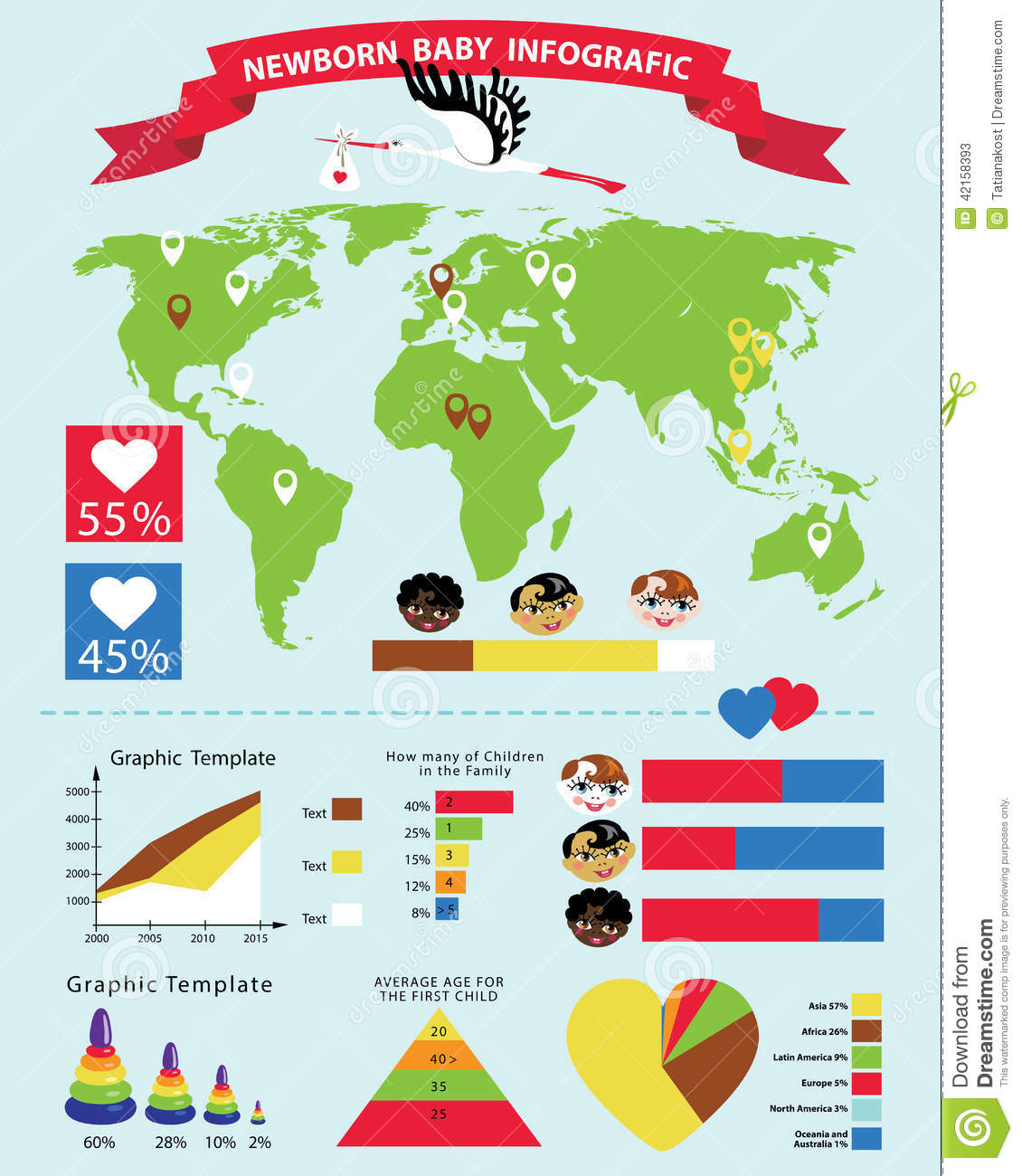 Petunjuk Infografis
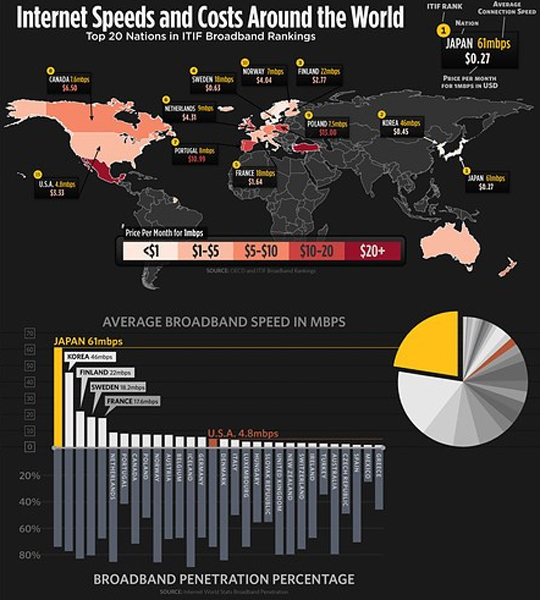 Tipe Infografis
Map
When to use:
compare places and cultures using location-centric data
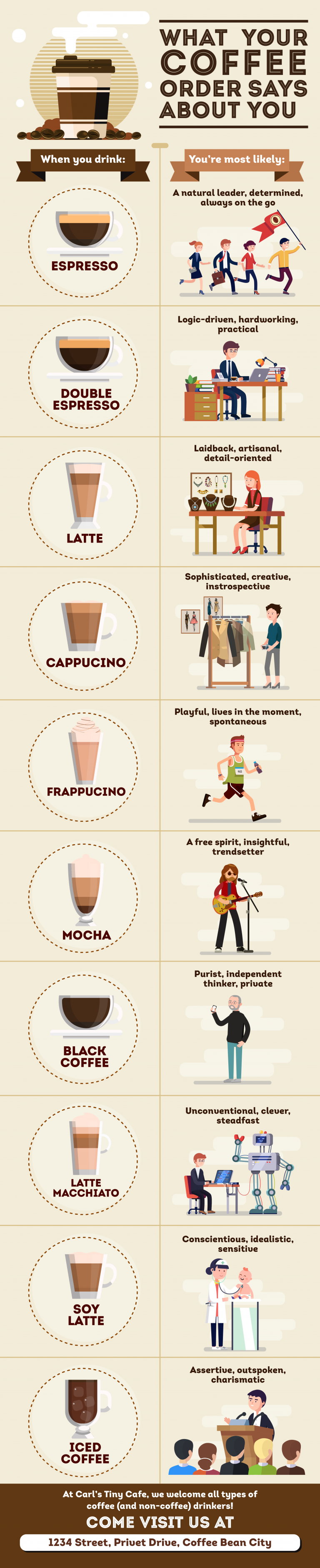 [Speaker Notes: Tambahin contoh infografis dan dos and donts for infografis]
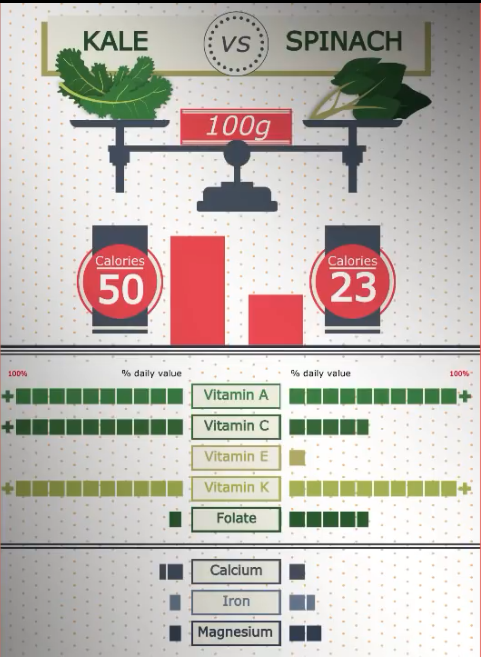 Petunjuk Infografis
Tipe Infografis
Versus / Comparison
When to use:
 highlight differences between two similar things
highlight similarities between two unlike things
prove one option is superior/inferior to the other
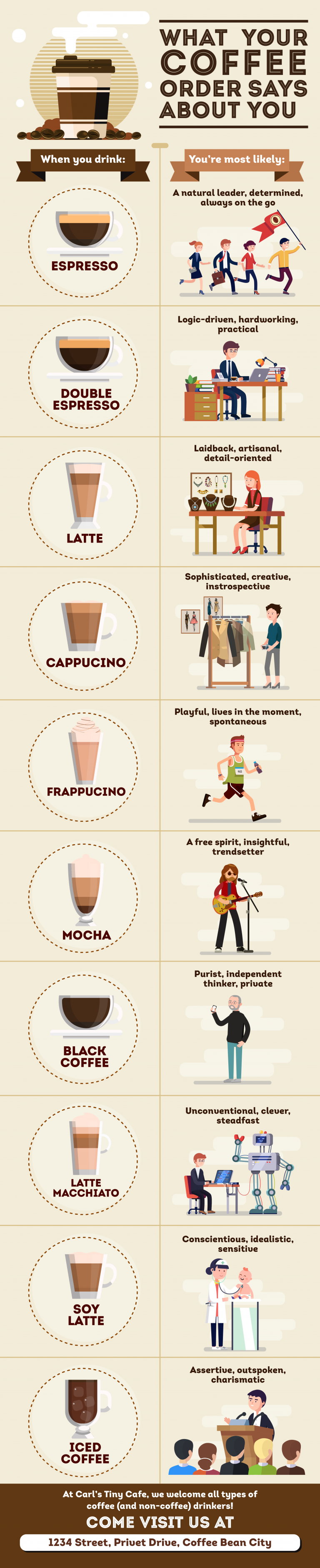 [Speaker Notes: Tambahin contoh infografis dan dos and donts for infografis]
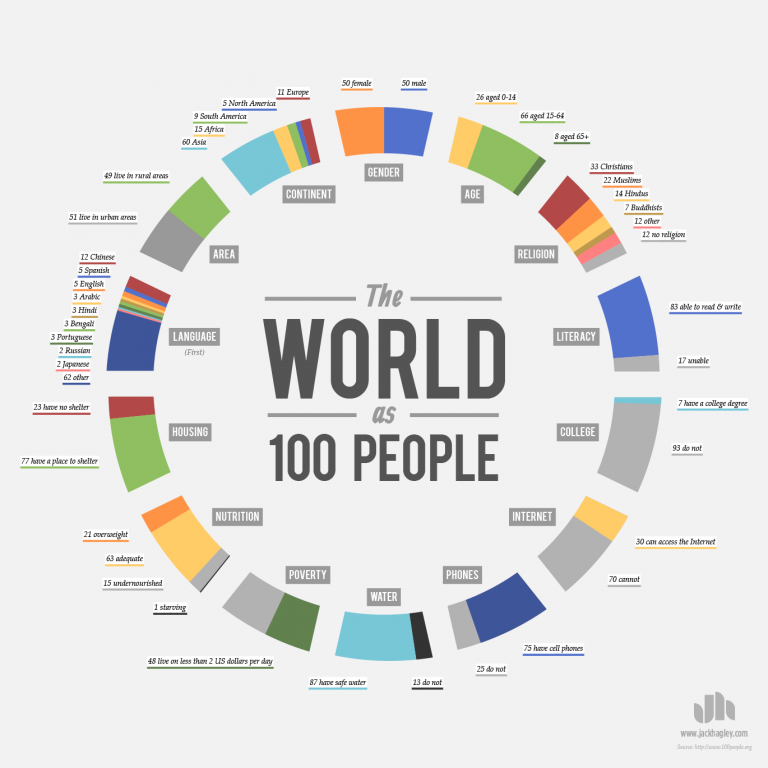 Petunjuk Infografis
Tipe Infografis
Data Visualization
When to use:
make data-driven arguments easier to understand
make facts and statistics more
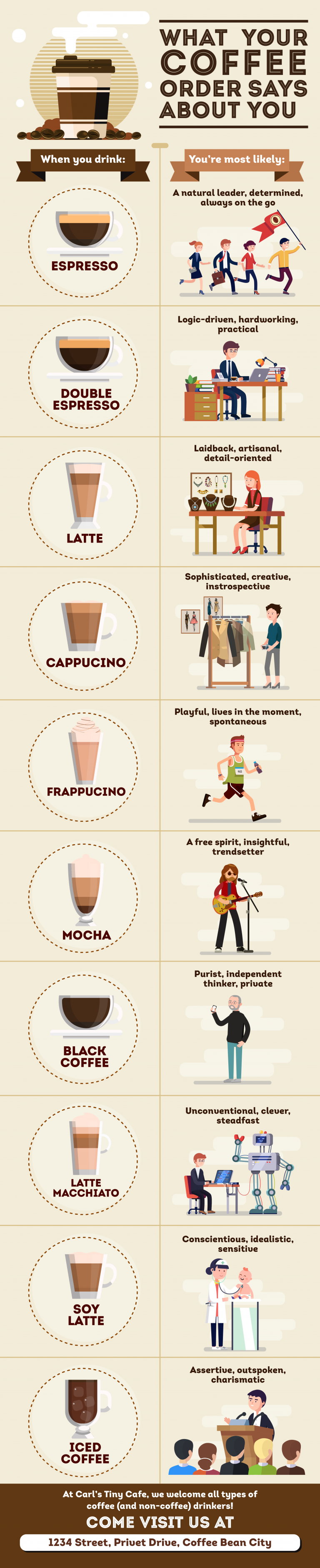 [Speaker Notes: Tambahin contoh infografis dan dos and donts for infografis]
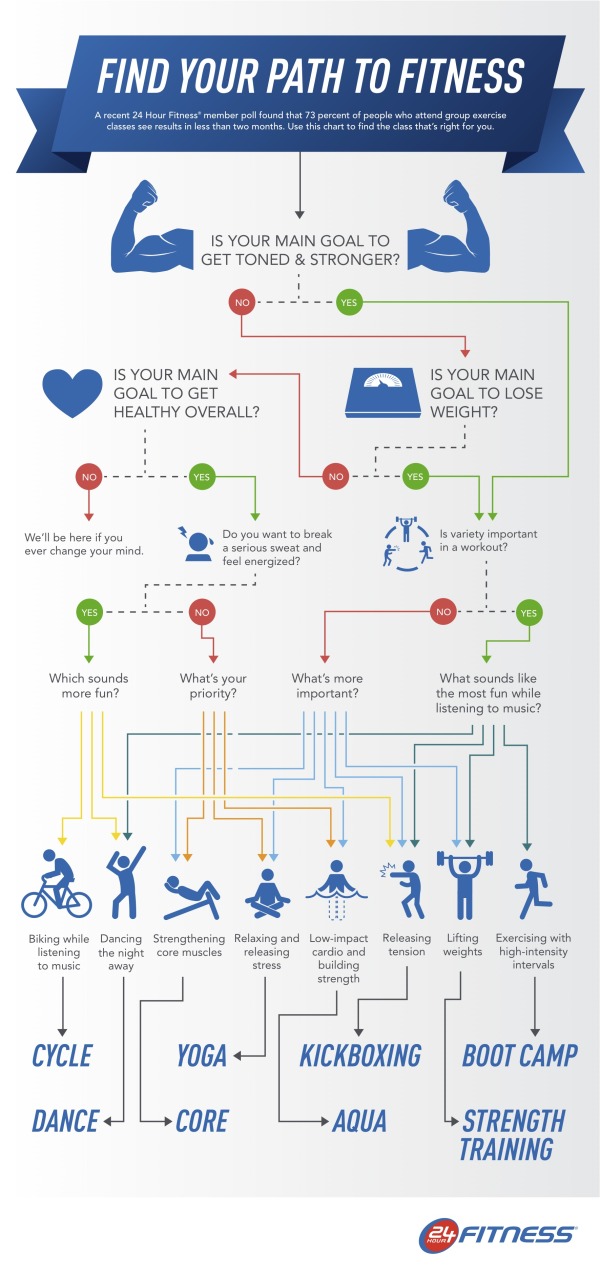 Petunjuk Infografis
Tipe Infografis
Flowchart
When to use:
provide personalized answers for readers
showcase how multiple situations can reach the same conclusion
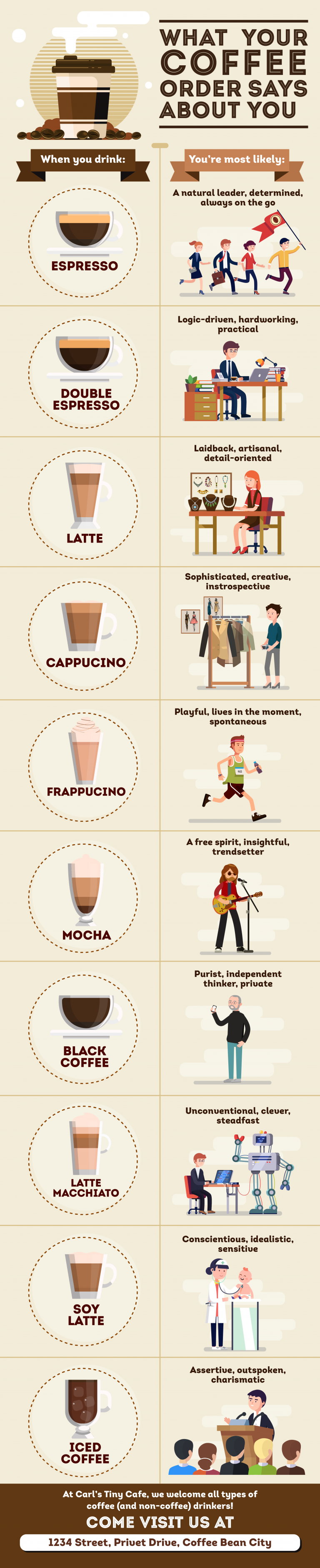 [Speaker Notes: Tambahin contoh infografis dan dos and donts for infografis]
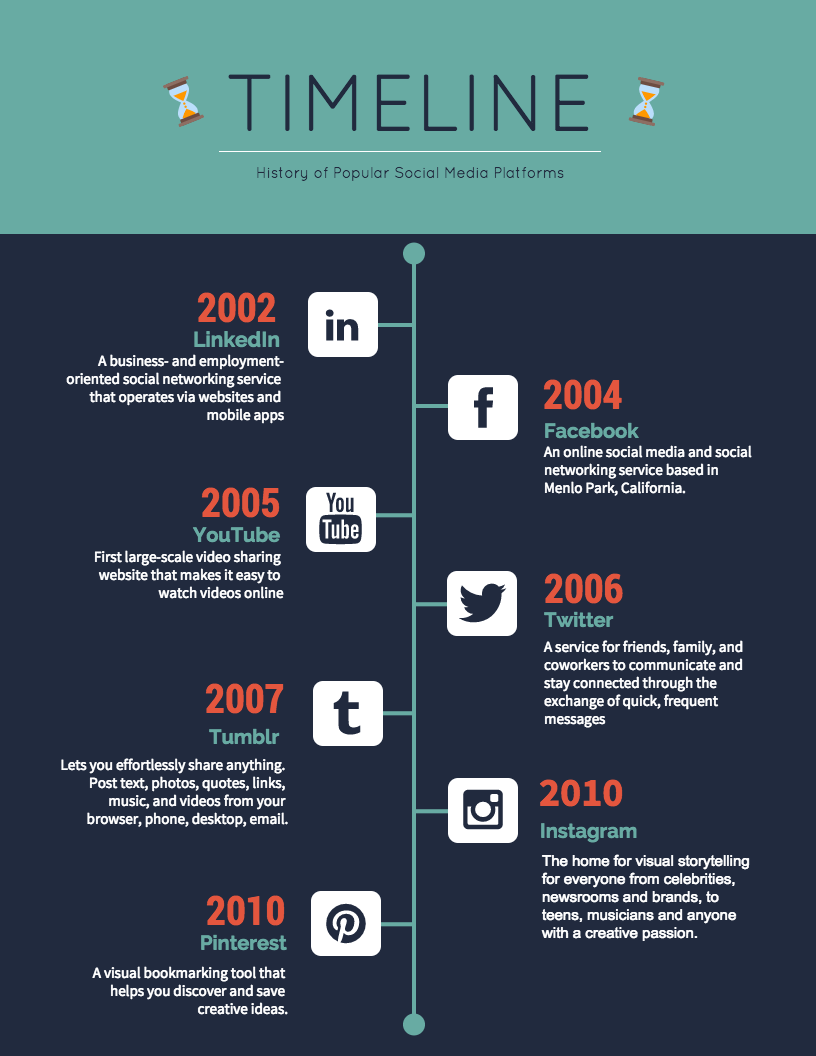 Petunjuk Infografis
Tipe Infografis
Timeline
When to use:
show how something has changed over time
make a long, complicated story easier to understand
show how one thing leads to another
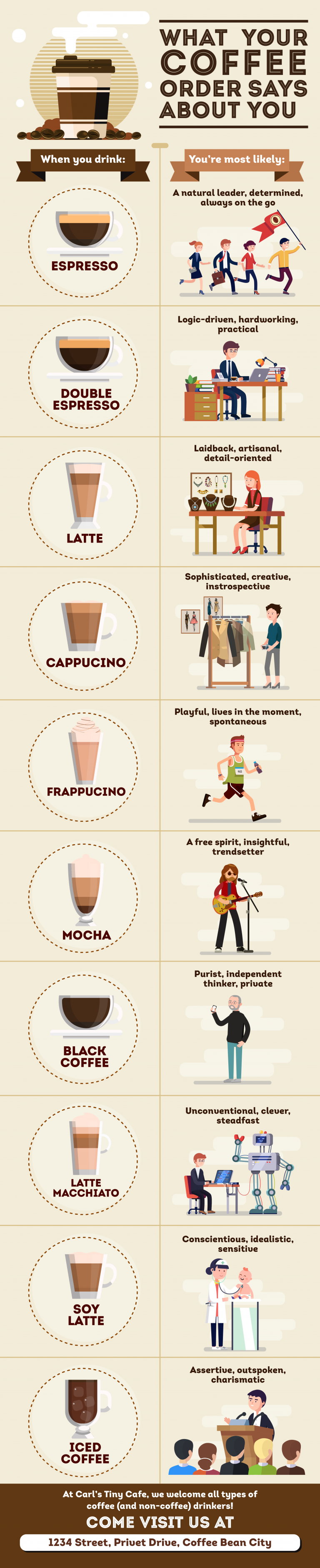 [Speaker Notes: Tambahin contoh infografis dan dos and donts for infografis]
Petunjuk Infografis
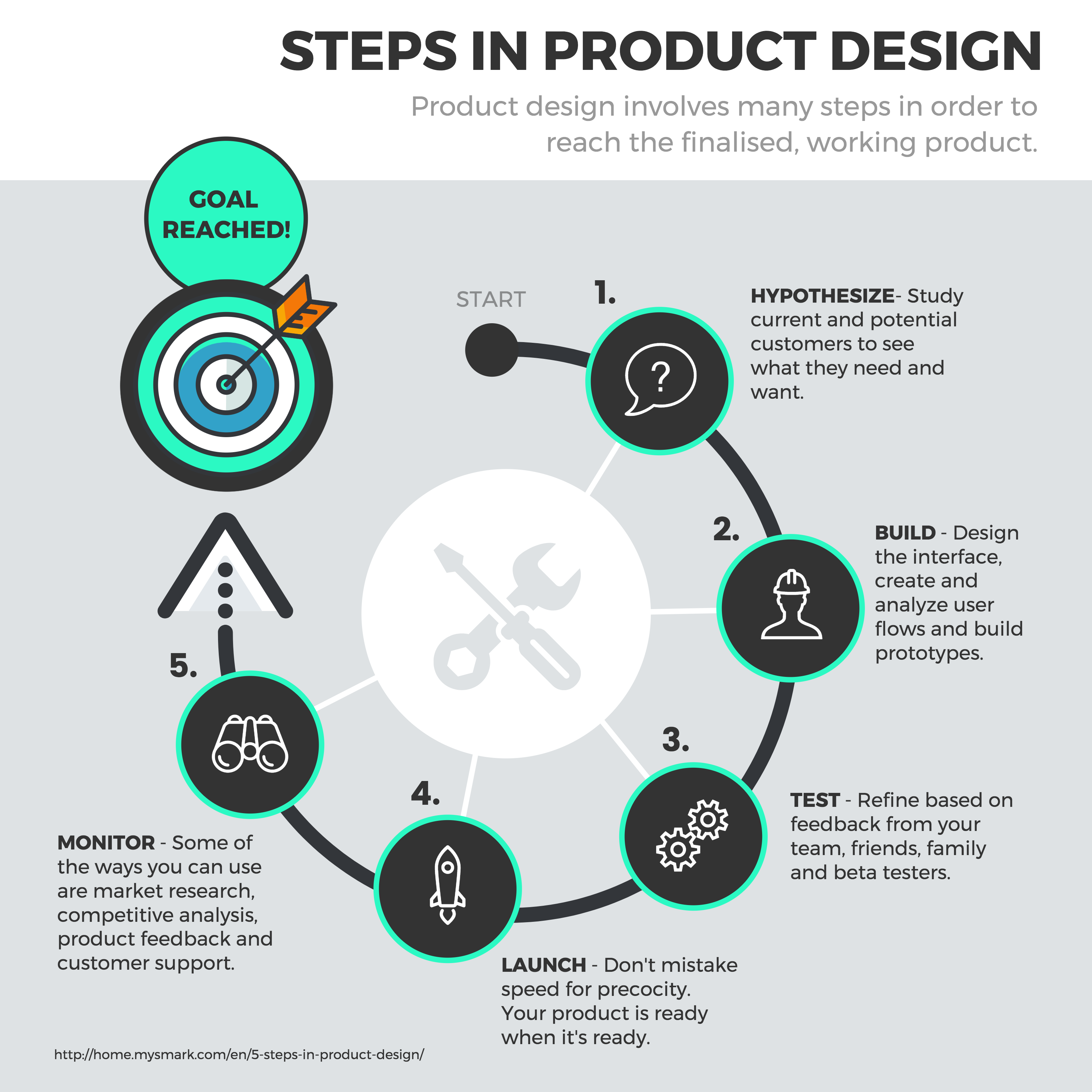 Tipe Infografis
Process
When to use:
 explain step of the process
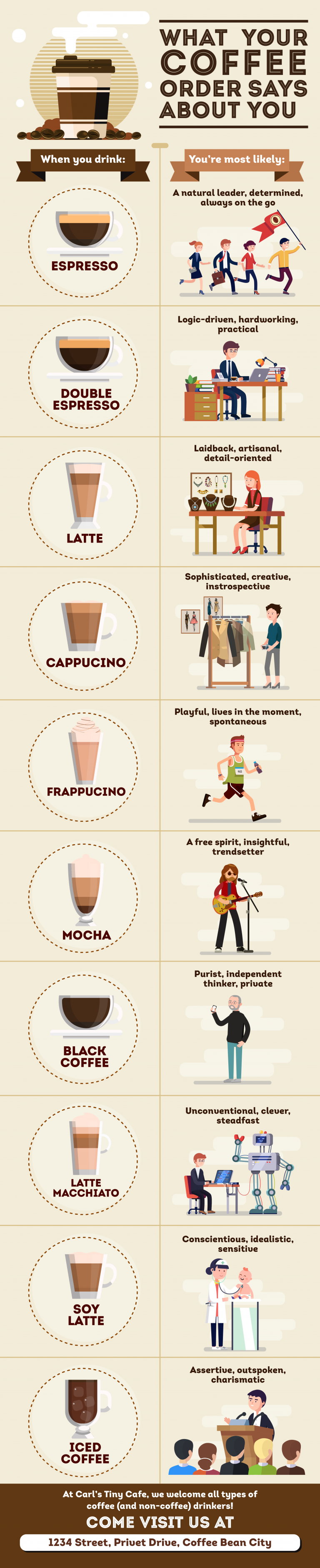 [Speaker Notes: Tambahin contoh infografis dan dos and donts for infografis]
Petunjuk Infografis
Tips Pembuatan Infografis
Don’ts
Do’s
Try to say too much with one chart
Use boring title that tell everything
Show number without context/info
Keep it simple
Make a believable message
Make a memorable chart design
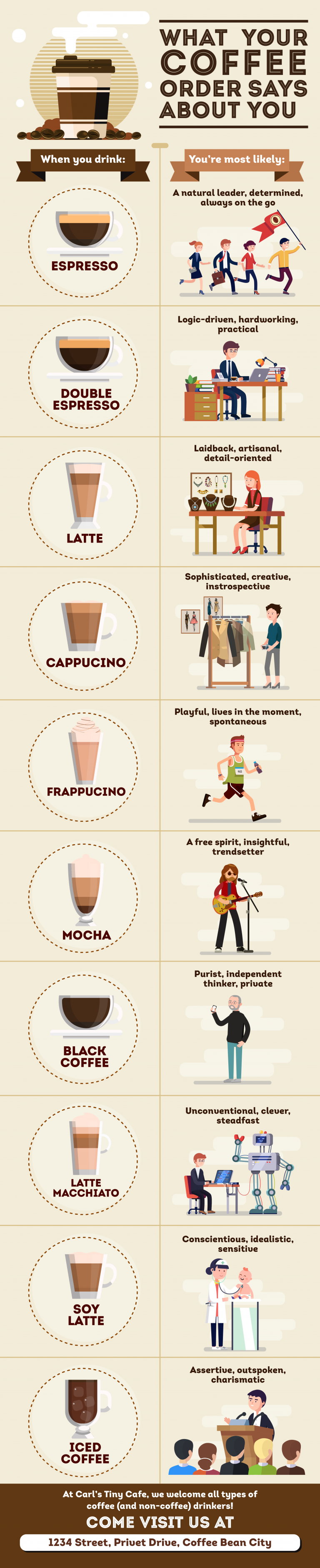 [Speaker Notes: Tambahin contoh infografis dan dos and donts for infografis]
Tugas 14 April 2020
Format Infografis:
Ukuran : square (untuk social media)
Dikerjakan setidaknya dengan aplikasi MS. Word (dapat pula dengan photoshop)
Non margin
Terkait dengan kampanye media PR yang dibuat oleh kelompok
Maks 5 jenis data yang ditampilkan
Menggunakan gambar/impresi yang mendukung
Menggunakan konsep 8 tahap dalam penyusunan (Purpose, Objective Facts, the public, media, the creative approach, visualization, language, repetition)
Softcopy desain dikumpulkan paling lambat Selasa, 20 April 2020, pukul 10.00 WIB di drive
Petunjuk Infografis
[Speaker Notes: Tambahin contoh infografis dan dos and donts for infografis]
SOCIAL MEDIA PR CAMPAIGN PLANNING(UAS)
SOCIAL MEDIA PR CAMPAIGN PLANNING(UAS)